REGI. W.
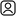 slebew@gmail.com
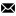 Jl.rambutan no.2/keru
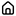 Fropil keceh
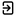